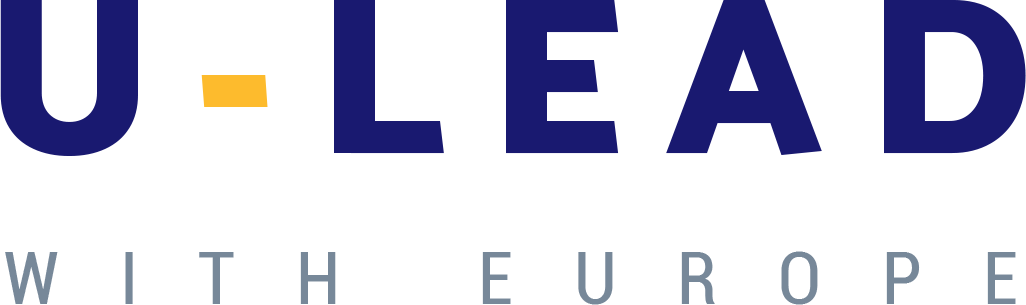 ПРО МОЖЛИВОСТІ ТА ПРОБЛЕМИ РЕАЛІЗАЦІЇ ДЕРЖАВНОЇ РЕГІОНАЛЬНОЇ ПОЛІТИКИ
Юрій Третяк, Керівник групи радників з впровадження державної регіональної політики в Україні Програми «U-LEAD з Європою»
Хмельницька область пілотний регіон Проекту ЄС та Мінрегіону, 2010 р.
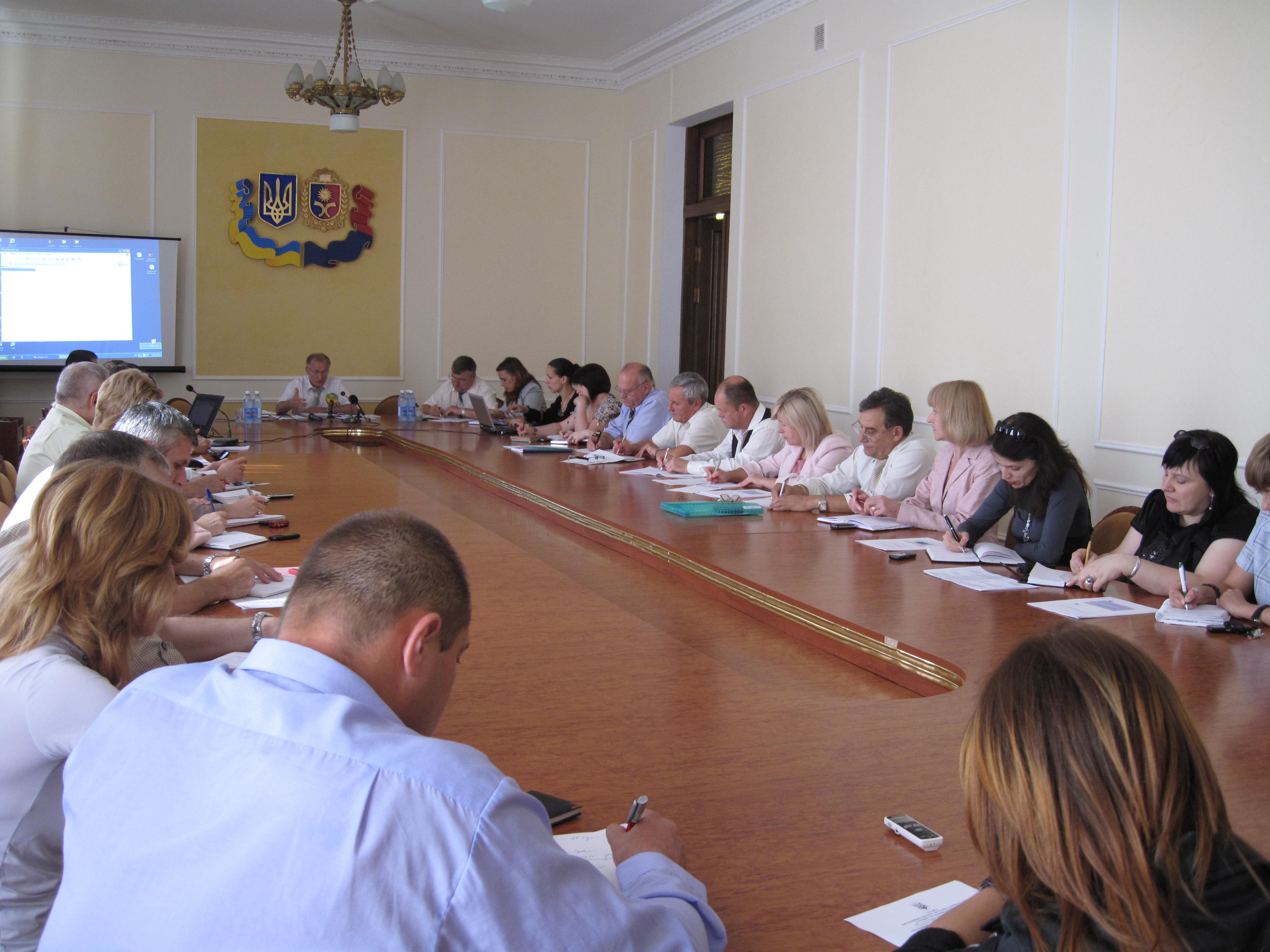 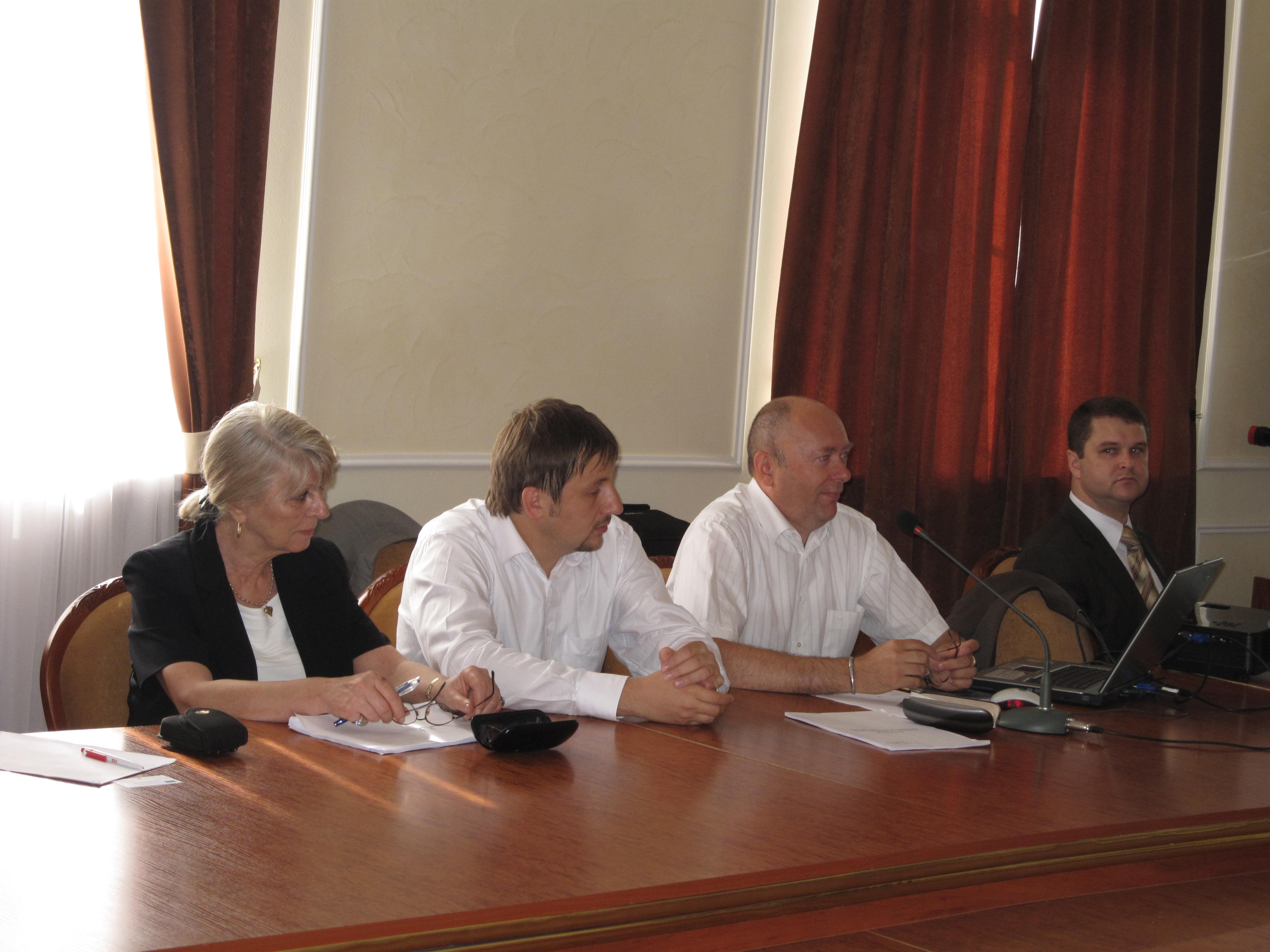 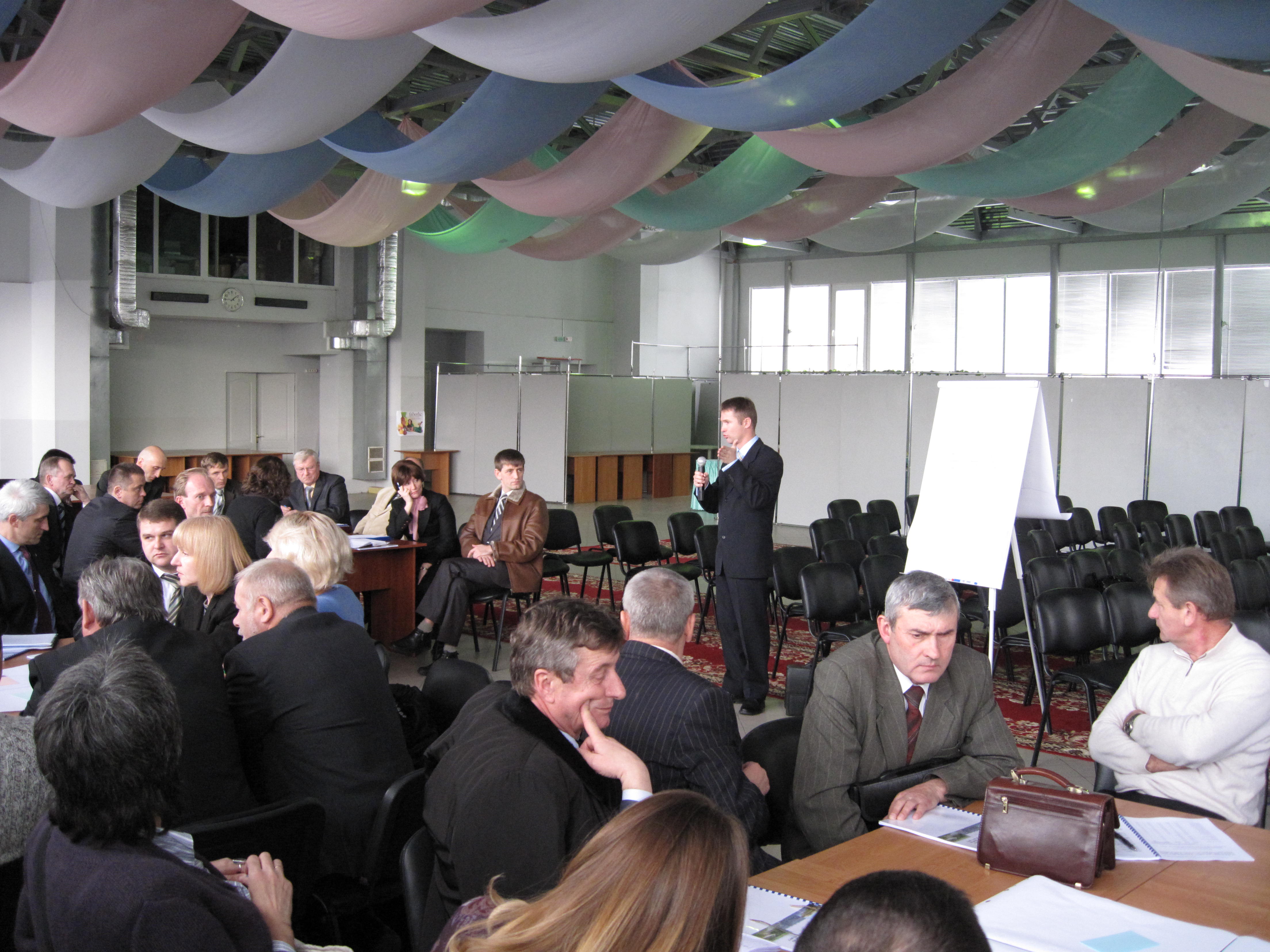 Закон України «Про засади державної регіональної політики»
ФІНАНСУВАННЯ
ПЛАНУВАННЯ
1
2
ЗАКОНОДАВЧЕ ЗАБЕЗПЕЧЕННЯ НОВОЇ ДРП
СТРАТЕГІЧНЕ ПЛАНУВАННЯ «ЗНИЗУ ВГОРУ» та «ЗГОРИ ВНИЗ»
ПРОСТОРОВЕ ПЛАНУВАННЯ
ІНСТРУМЕНТИ ФІНАНСУВАННЯ НОВОЇ ДРП

(ДФРР, секторальні програми, обласні бюджети, місцеві бюджети, тощо)
ЗМІЦНЕННЯ СПРОМОЖНОСТІ
ІНСТИТУЦІЇ
5
СИСТЕМА ДЕРЖАВНИХ ТА НЕДЕРЖАВНИХ ІНСТИТУЦІЙ ДЛЯ УПРАВЛІННЯ ДРПМінрегіон, Міжвідомча коорд. комісія, ОДА, обласні ради, ОМС, АРР
ЗМІЦНЕННЯ СПРОМОЖНОСТІ
ЗМІЦНЕННЯ СПРОМОЖНОСТІ
РЕАЛІЗАЦІЯ
МОНІТОРИНГ І ОЦІНКА
4
3
МОНІТОРИНГ ТА ОЦІНКА ВПЛИВУ НОВОЇ РЕГІОНАЛЬНОЇ ПОЛІТИКИ
ВПРОВАДЖЕННЯ ПРОЕКТІВ РЕГІОНАЛЬНОГО РОЗВИТКУ
ПРОСТІР – ЛЮДИ – БІЗНЕС СПРОМОЖНІСТЬ – УПРАВЛІНСЬКА СПРОМОЖНІСТЬ
ЗМІЦНЕННЯ СПРОМОЖНОСТІ
ДЕЦЕНТРАЛІЗОВАНА ПОЛІТИКА РЕГІОНАЛЬНОГО РОЗВИТКУ
Децентралізована політика регіонального розвитку
Виявлення і реалізація прихованого та недооціненого потенціалу розвитку кожного регіону
Розроблення УНІКАЛЬНОЇ ДЛЯ РЕГІОНУ СТРАТЕГІЇ РОЗВИТКУ шляхом залучення УСІХ СУБ'ЄКТІВ РОЗВИТКУ та використання ПОТЕНЦІАЛУ КЛЮЧОВИХ АКТИВІВ регіону
1. РОЗВИТОК ІНФРАСТРУКТУРИ
2. РОЗВИТОК ЛЮДСЬКОГО КАПІТАЛУ
3. СТВОРЕННЯ СПРИЯТЛИВОГО СЕРДОВИЩА ДЛЯ РОЗВИТКУ БІЗНЕСУ
4. РОЗВИТОК ІННОВАЦІЙ
5. РОЗВИТОК УПРАВЛІНСЬКОЇ СПРОМОЖНОСТІ  СУБ’ЄКТІВ РОЗВИТКУ
ІНТЕГРОВАНІ ПРОЕКТИ РОЗВИТКУ за кошти обласного бюджету, ДФРР, секторальних програм, усіх можливих джерел фінансування
Підвищення рівня конкурентоспроможності регіонів
Територіальна соціально-економічна інтеграція і просторовий розвиток
Ефективне управління у сфері регіонального розвитку
Проблеми впровадження ДРП
Держава передала обласній владі повноваження і значні ресурси на розвиток областей (законодавство про ДФРР забезпечує самостійність регіонів у визначенні пріоритетності спрямування коштів та конкурсному відборі проектів)
Жодного року не було випадку, що проекти регіонального розвитку на фінансування з ДФРР наступного року були б затверджені у році поточному, як це передбачено законодавством.
Більшість проектів регіонального розвитку, які подаються регіонами на фінансування з ДФРР не спрямовані на реалізацію усіх стратегічних цілей та завдань регіональної стратегії, не носять розвиткового характеру, а по суті виконують функцію додаткового джерела для будівництва, ремонтів та реконструкцій будівель бюджетних установ.
Профінансовано 35% проектів, які взагалі не передбачені планом заходів з реалізації регіональної стратегії розвитку 
Жодної копійки з ДФРР не інвестовано у 83% завдань регіональних стратегій розвитку, передусім тих, які мають прямий вплив на підвищення конкурентоспроможності регіональної економіки
Має місце не достатньо прозорий відбір проектів регіонального розвитку обласними комісіями.
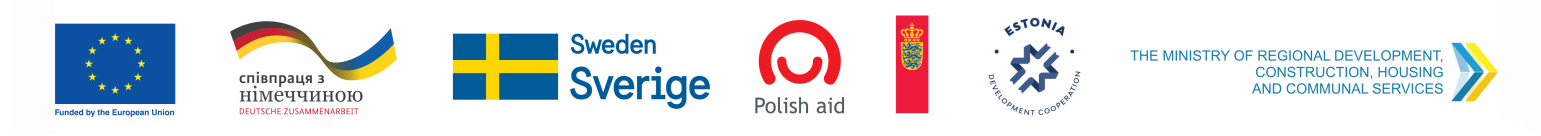 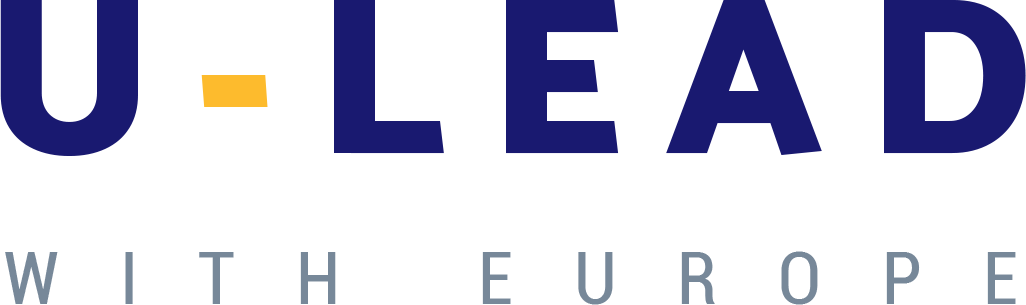 ДЯКУЮ!